Best Practice for Case Management and Coordination of Care
Shirley Johnson, LSW
[Speaker Notes: This is where you can add notes]
Expected Takeaways
Learners will be able to: 
Identify best levels of case management for their practice
Utilize levels of staff within the team to meet the needs of the patients
Includes screenings, case management, coordination of care, transition, mental health evaluations, behavior plans, and educational goals for patients
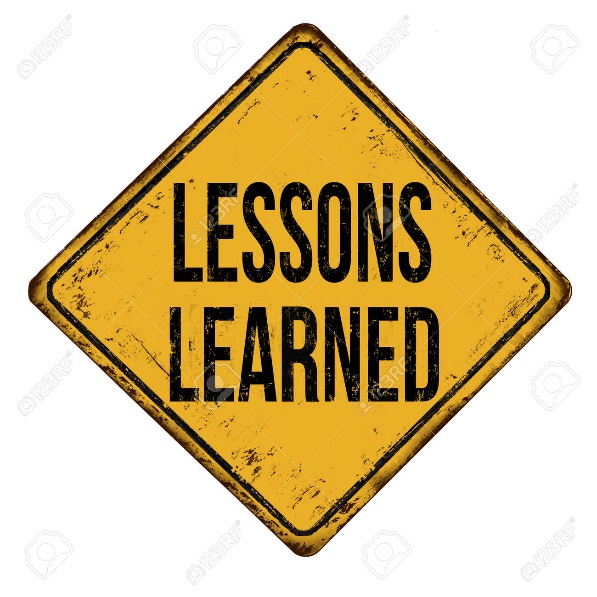 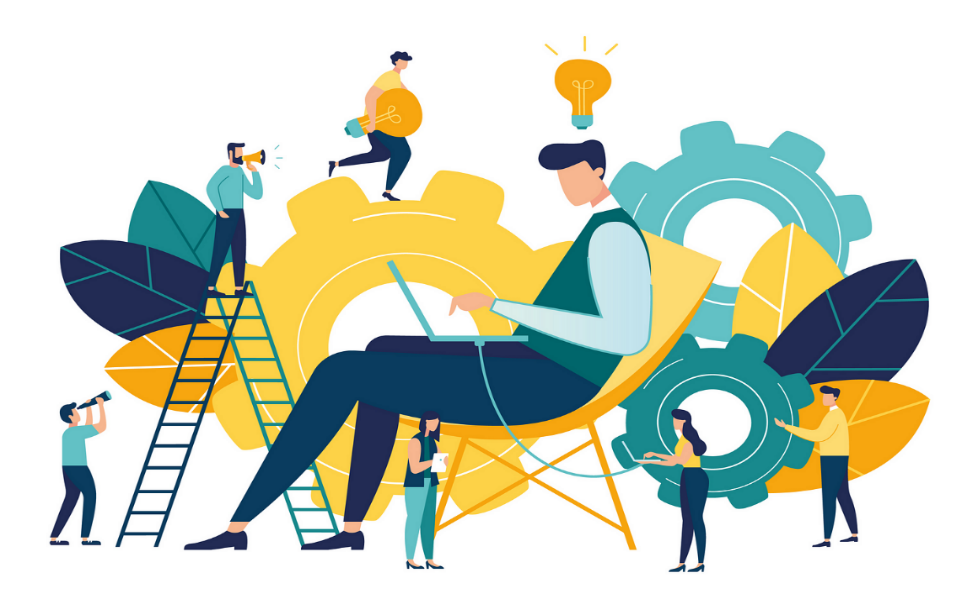 Best Practice for case management and Coordination of Care
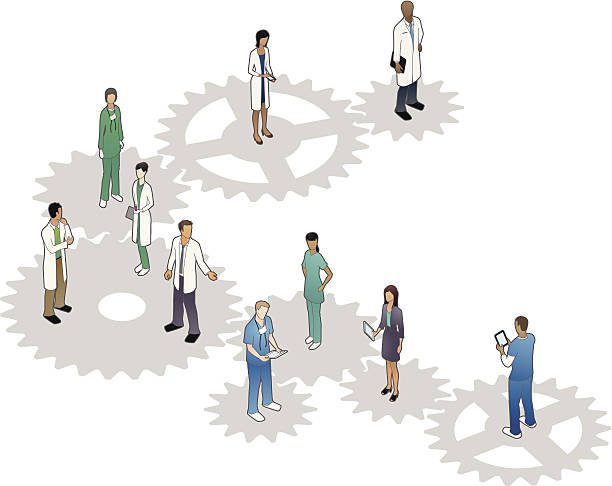 Case Management Focuses on Patient-centered Care
An approach to health care that puts patients in the driver's seat
Health professionals have found that when patients play an active role in their own care they're empowered and results improve
Patient-centered care reduces unnecessary procedures, honors patient preferences, and improves patient health
[Speaker Notes: Care is collaborative and coordinated and goes beyond physical well-being to also include emotional, social, and financial aspects of a patient's situation. 
	Patients should always be in complete control when it comes to making decisions about their own care and treatment.]
Patient-centered Care
Patient-centered care is achieved when an individual’s specific health needs and desired health outcomes are the driving force behind all health care decisions and quality measurements
[Speaker Notes: Eight primary goal is to improve individual health outcomes, not just population health outcomes, even though health outcomes may improve 
Improved satisfaction scores among patients and their families
Enhanced reputation of providers among health care consumers
Better morale and productivity among clinicians and ancillary staff
Improved resource allocation
Reduced expenses and increased financial margins throughout the continuum of care]
Benefits of Patient-centered Care
Primary goal is to improve individual health outcomes, not just population health outcomes, even though health outcomes may improve 
Improved satisfaction scores among patients and their families
Enhanced reputation of providers among health care consumers
Better morale and productivity among clinicians and ancillary staff
Improved resource allocation
Reduced expenses and increased financial margins throughout the continuum of care
[Speaker Notes: Physicians were autonomous 30 years ago in their practice, leaders of their “firm” and left administration duties to administration; describing their problems in biomedical terms using their knowledge and skills from medical school.

Years ago, a patient went to the doctor when they felt ill, needing to know what was wrong with them or just obtaining a prescription to get better. 

Today, the physician’s office may be calling the patient and the treatment is dictated by the evidence, which can be imprecise, equivocal or conflicting. 

Patient’s values may not be considered and the solution to your problem will unlikely come in a bottle but rather a multidisciplinary team.]
Polling Question
Where does your program stand in case management development?
1) Just starting or no progress
2) Staff approved but not hired
3) Hired and trained
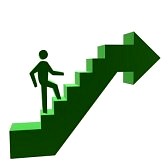 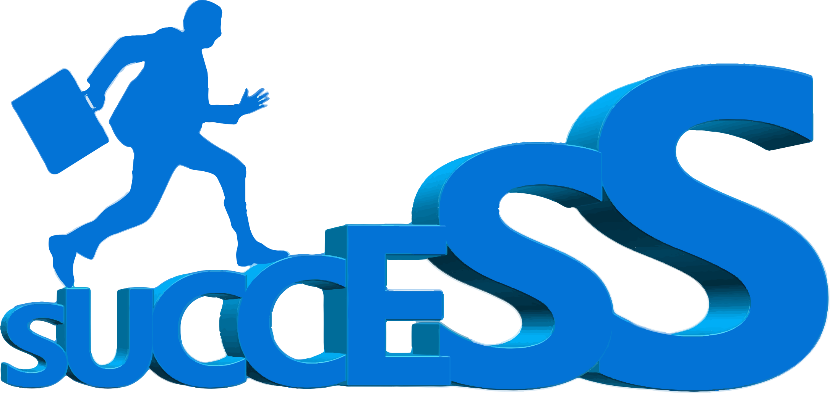 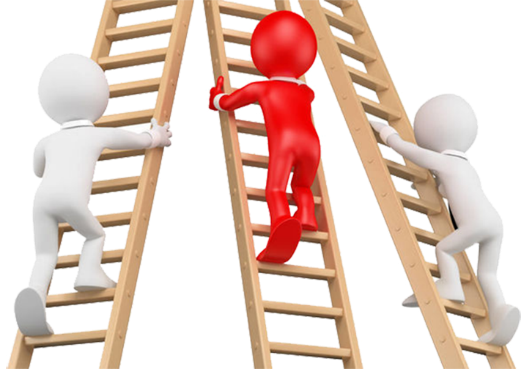 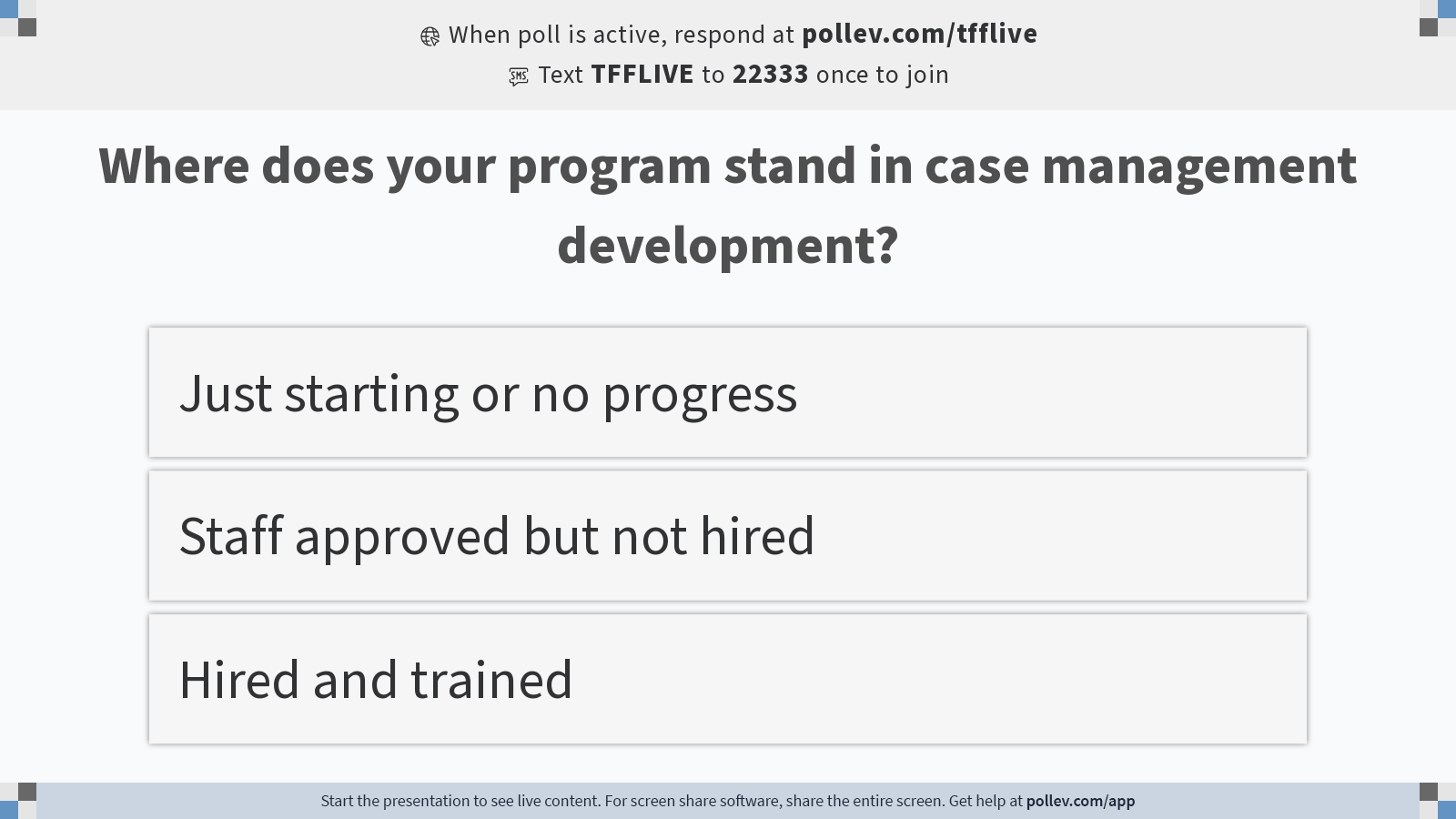 [Speaker Notes: Poll Title: Do not modify the notes in this section to avoid tampering with the Poll Everywhere activity.
More info at polleverywhere.com/support

Where does your program stand in case management development?
https://www.polleverywhere.com/multiple_choice_polls/NVpPyw2kbpM94KzedE5Gj?display_state=instructions&activity_state=opened&state=opened&flow=Engagement&onscreen=persist]
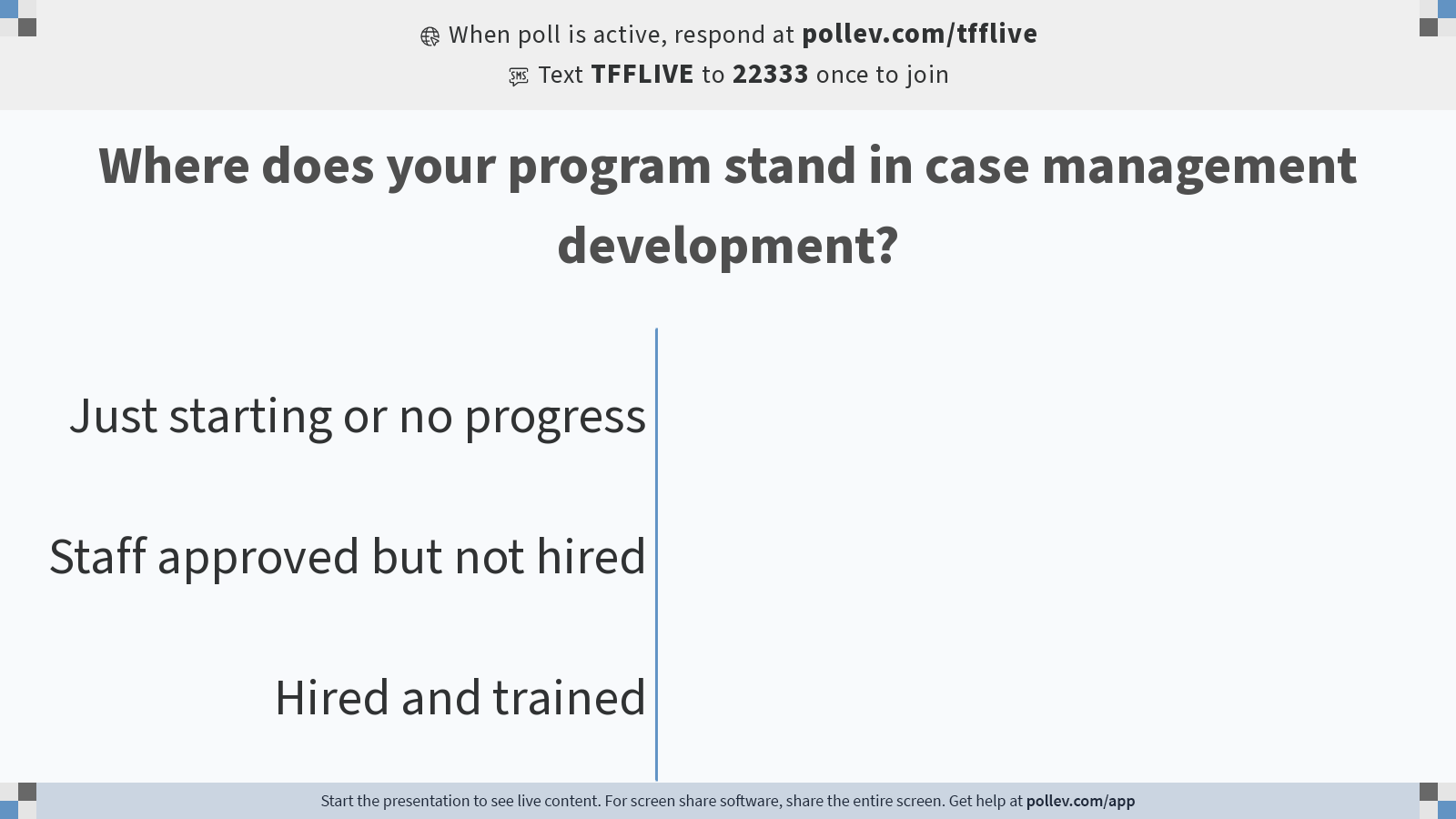 [Speaker Notes: Poll Title: Do not modify the notes in this section to avoid tampering with the Poll Everywhere activity.
More info at polleverywhere.com/support

Where does your program stand in case management development?
https://www.polleverywhere.com/multiple_choice_polls/NVpPyw2kbpM94KzedE5Gj?display_state=chart&activity_state=opened&state=opened&flow=Engagement&onscreen=persist]
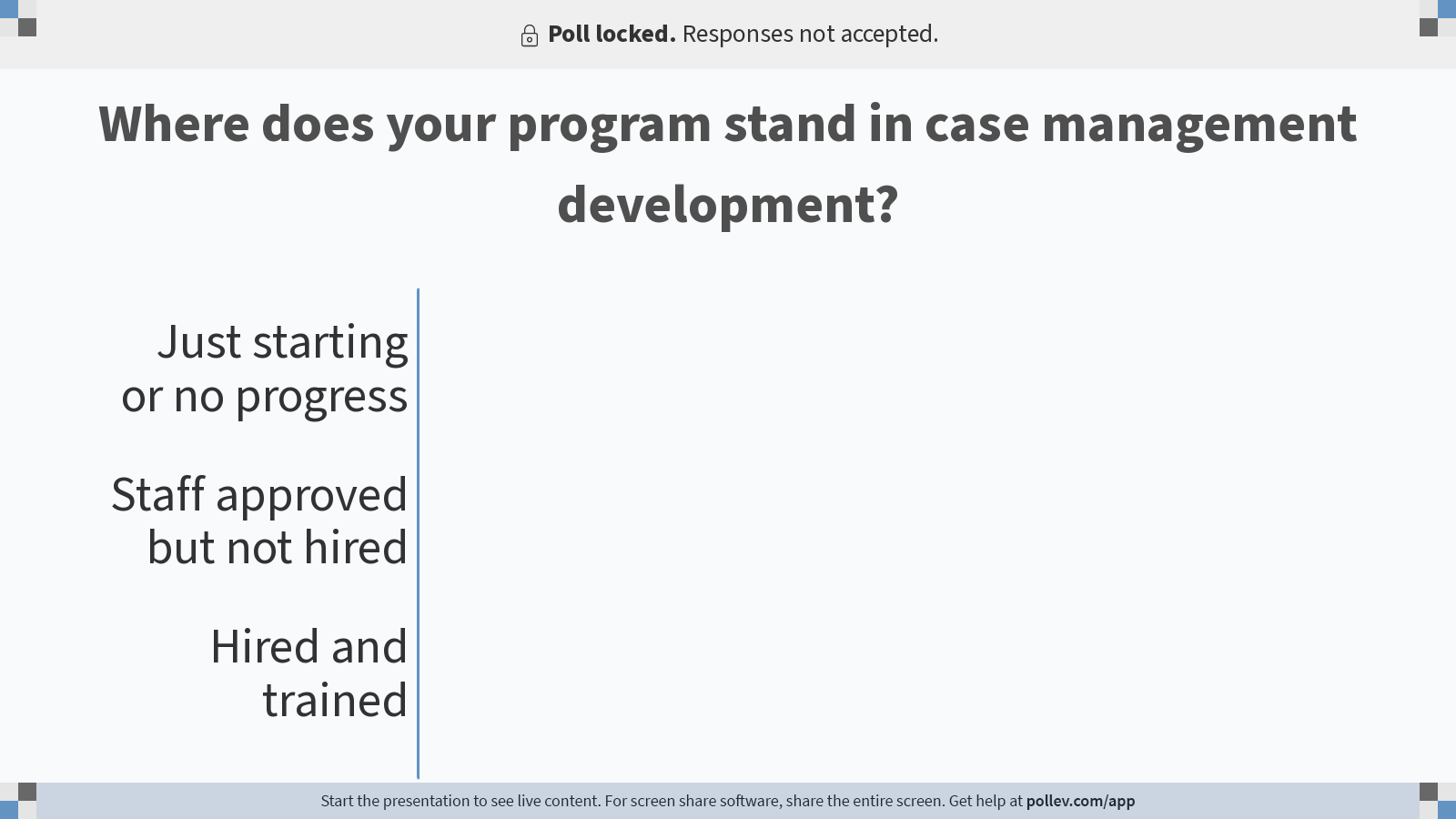 [Speaker Notes: Poll Title: Do not modify the notes in this section to avoid tampering with the Poll Everywhere activity.
More info at polleverywhere.com/support

Where does your program stand in case management development?
https://www.polleverywhere.com/multiple_choice_polls/NVpPyw2kbpM94KzedE5Gj?display_state=chart&activity_state=closed&state=closed&flow=Engagement&onscreen=persist]
Define Case Management
The Case Management Society of America (CMSA) defines case management as “provided healthcare professionals working with people to identify issues and barriers that may prevent them from getting better and uncovering mutually agreed upon solutions to achieve their healthcare goals”
CMSA says CM is a collaborative process of assessment, planning, facilitation, care coordination, evaluation, and advocacy as options and serves to meet an individual’s and family’s comprehensive health needs through communication and available resources to promote patient safety, quality of care, and cost- effective outcomes”
Skills for Case Management
Case management requires professional skills and a variety of soft skills to perform the tasks and serve the client in the best way possible
Responsible		
Organized		
Strong communication skills	
Able to delegate
Understanding
Adept at conflict resolution
Computer/Technology savvy
Efficient time manager
Boundaries of Case Management
Case managers should not:
Allow their own personal problems, psychosocial distress, legal problems, substance abuse, or mental health difficulties to interfere with their professional judgment and performance
Jeopardize the best interests of people for whom they have a professional responsibility
Six Key Elements of Case Management
Patient Advocacy
Cultural Competence and Social Determinant Awareness
Leadership Support
Communication Skills
Data-informed Patient Prioritization
The Human Element
https://www.healthcatalyst.com/insights/care-management-success-6-key-elements
What is care coordination?
According to the Agency for Healthcare Research and Quality (AHRQ), “Care coordination in the primary care practice involves deliberately organizing patient care activities and sharing information among all of the participants concerned with a patient's care to achieve safer and more effective care 

The main goal of care coordination is to meet patients' needs and preferences in the delivery of high-quality, high-value health care. This means that the patient's needs and preferences are known and communicated at the right time to the right people, and that this information is used to guide the delivery of safe, appropriate, and effective care.”
https://www.healthstream.com/resource/blog/2021/04/01/the-importance-of-patient-care-coordination-for-outcomes
Two Ways of Achieving Care Coordination
There are two ways of achieving coordinated care: 
Using broad approaches that are commonly used to improve health care delivery 
Using specific care coordination activities

Examples of broad care coordination approaches include:
Teamwork
Care management
Medication management
Health information technology
Patient-centered medical home
Why is care coordination important?
Care coordination has been identified as an important way to improve how the healthcare system works for patients, especially in terms of improved efficiency and safety 
Most importantly, care coordination applied in a targeted way has the potential for improved outcomes for patients, providers, and payers

All case management involves an element of care coordination, but not all care coordination merits being called case management
Care Coordination Has Four Components
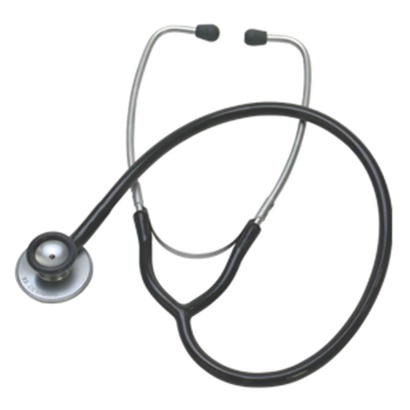 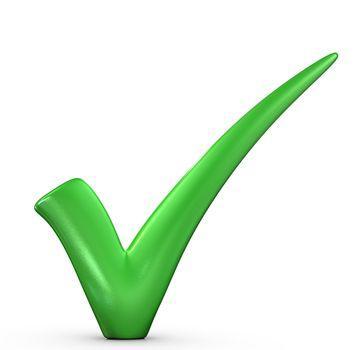 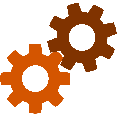 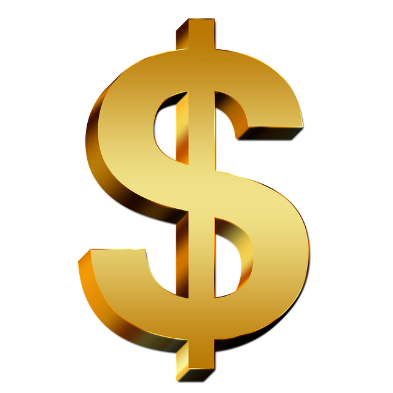 Satisfaction
Function
Clinical
Cost of Care
https://www.elationhealth.com/care-gaps-blog/management-coordination/
https://www.jhsph.edu/offices-and-services/practice-and-training/_documents/PHASE-past-projects-PDF/year10_2012-2013/SinghManasvini_MSPH.pdf
[Speaker Notes: Satisfaction:					
Achieve patient/family goals
Reduce unmet needs  
Increase provider and staff satisfaction 


Function:
Facilitate access to resource information 
Achieve self-management skills 
Enhance communication among providers/family/community partners 
Increase functional abilities  
Support achievement of optimal developmental trajectory  
Act as single point of entry into multiple services  
Provide positive social supports 

Clinical:
Enhance communication among providers/family/community partners and increase measures of health  
Increase activity: developmental screening and health promotion (early and periodic screening, diagnosis, and treatment) 
Improve access to health and mental health care 

Cost of Care: 
Reduce emergency department visits  
Reduce hospitalization/hospital days 
Reduce duplication of tests, services
Reduce repeat data gathering by service providers 
Reduce caregiver work days lost]
How do you build the team to meet the need?
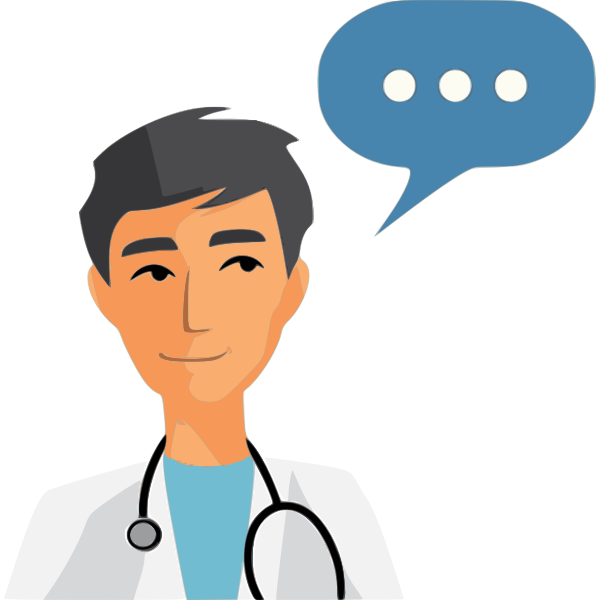 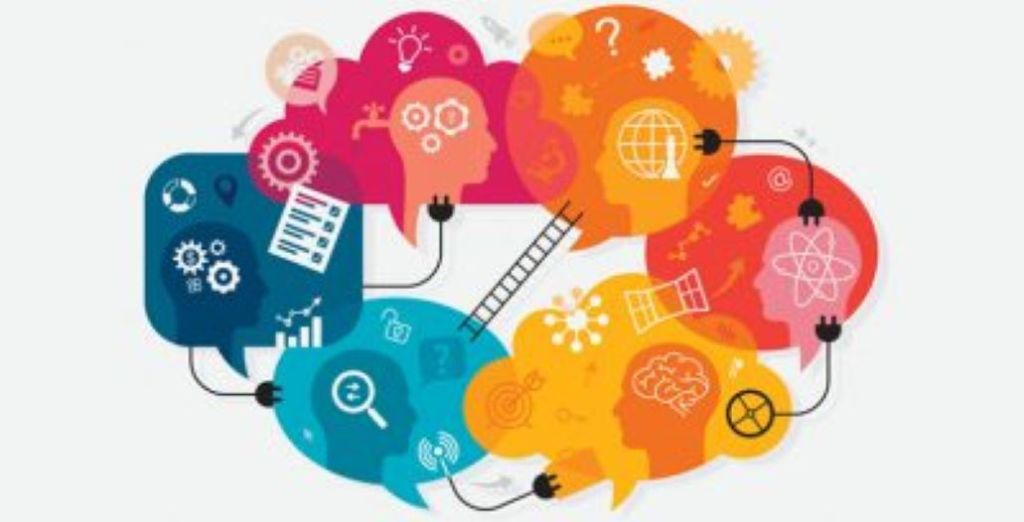 Plsek P, Greenhalgh T. BMJ. 2001;323:625-628.
Defining a Team
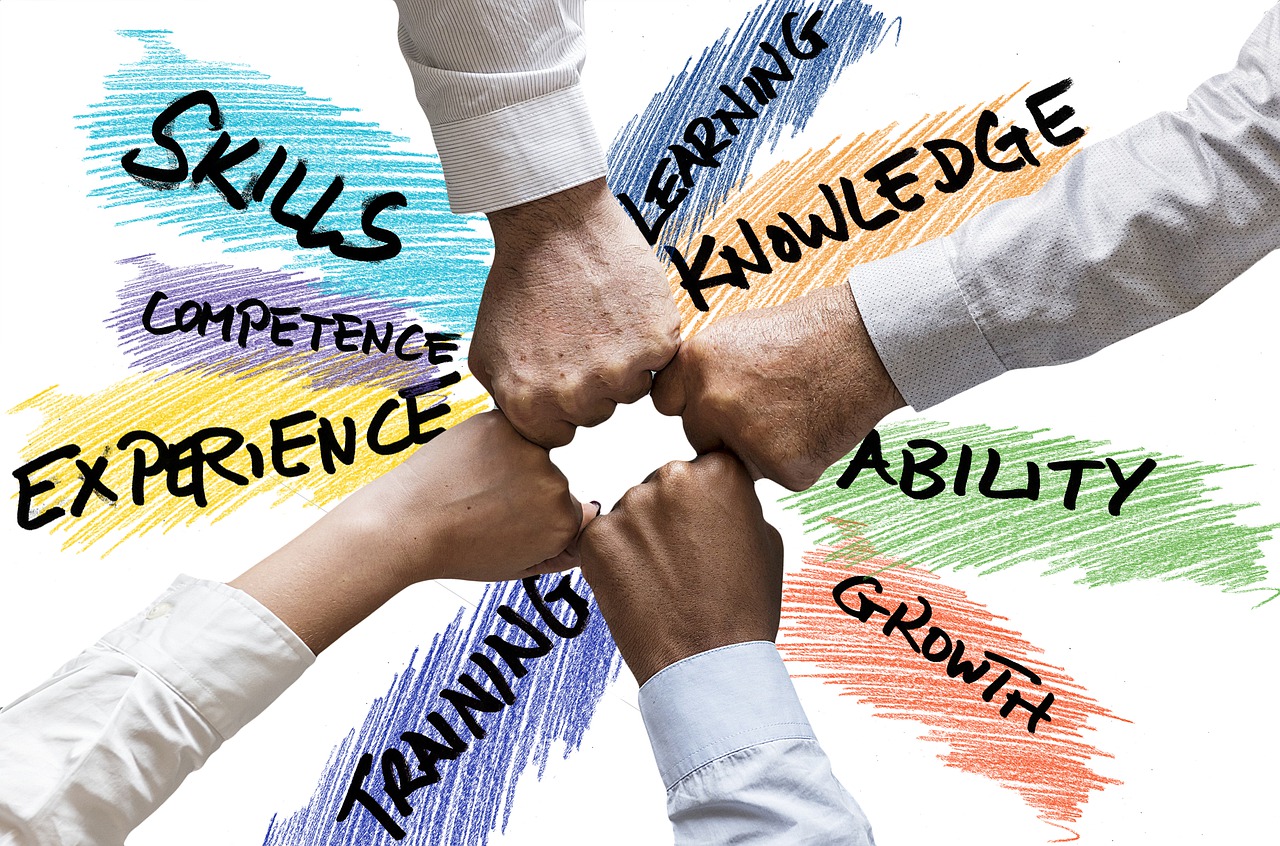 Strong leadership
Vision for the project
Sense of ownership
Respectful of timelines
Diversity
Transparency
Good communication
Generosity/Giving credit and appreciation
[Speaker Notes: Strengths-individuals flourish as they use and develop their Strengths
Teamwork-people come together building relationships that result in effective Teamwork
Alignment-the leader Aligns through effective communication of purpose, so each person’s strengths combine with teamwork, achieve results
Result-together everyone achieves more as performance flows and Results that are meaningful and rewarding to the team are achieved


No I in team]
Components of One Multidisciplinary Team
Physicians
APP’s
Program Manager
RN’s
LCSW
CHW
Prior Authorization Specialists
Research Scientists
Data Analysts
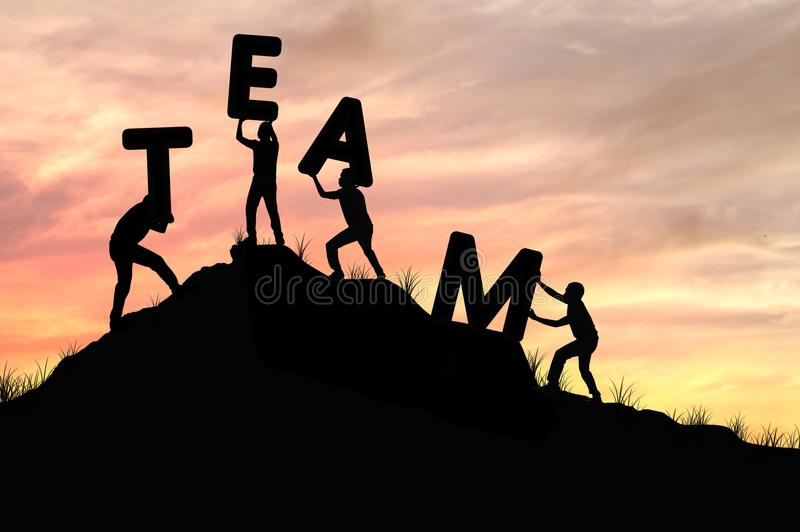 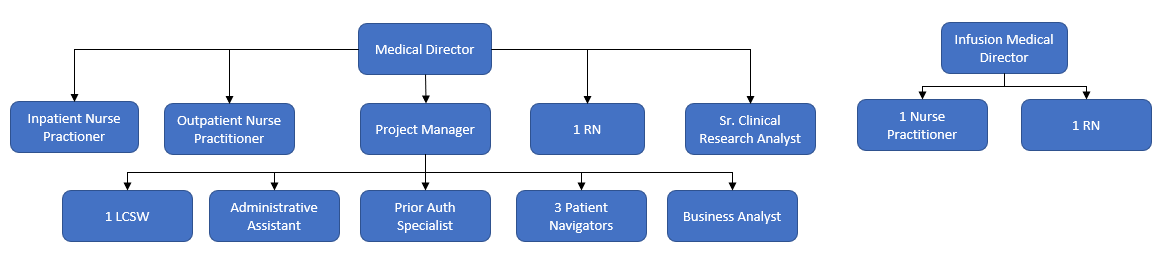 *Job descriptions can be downloaded from the meeting’s website resource page
[Speaker Notes: How to Build a Sickle Cell Team:
    Demonstrate to leadership outcomes they can relate to:
Cost savings
Reducing 30-day readmission rates
Reducing Inpatient Day stays
Improving Staff satisfaction
Improving Patient Care]
Interchange of Roles of CHW’s, Social Workers, and Nurses
Each role in a team provides support. However, there are overlapping roles in the role of Patient Navigator (CHWs), Clinical Social Worker, and Nurses. 
These roles may work in collaboration if your team has each of these staff personnel, or there may be a need for some positions to act independent if they do not have all personnel 
However, nurses have clinical background and can provide medical advice, but CSW’s and PN’s cannot
Nurses cannot provide mental health treatment and should defer to a clinical social worker
Listens to needs and concerns
Teaches about wellness and skills for achieving goals
Helps in emergency situations
Helps make inpatient discharge plans
Helps find wellness resources
Helps make a plan to achieve goals for living with sickle cell
Checks in during hospital stays and clinic appointments
Runs peer support groups
Helps with scheduling and transportation to appointments
Helps manage filing and taking medications
Helps find community resources
Meets with you regularly to get updates on your progress and ask questions about your mental well-being
Training, Training, and More Training for the Team
Establish roles and responsibilities to avoid overlapping of services
Teach knowledge of sickle cell disease, medication, and understanding of patients’ needs 
Share extensive knowledge of community resources and engagement with patients
Stress key components of motivational interviewing, care coordination, and case management training
Empathy and the Impact on Patient Care
All the training in the world will not be successful with patients if the healthcare professional does not make the patient feel understood and cared for
"Clinician empathy” improves patient satisfaction over 65%
Patient satisfaction is improved despite the careoutcomes
Patients should feel heard
Treat others in the context of how you want to be treated
Navigators must still at times provide challenging news to a patient, however if the patient has a good relationship with them, the outcome may still be achieved
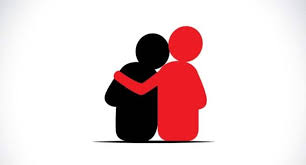 https://patientengagementhit.com/news/consumers-say-patient-provider-relationship-key-to-quality-care
Strong Communication by ALL Team Members
Essential for positive patient-provider/CHW relationship
Clear medical instructions 
Patient education
Other important clinical information 
Recognize literacy issues
Patient teach back
Understanding the patient’s literacy and cognitive impairments are important to properly educate and support patient
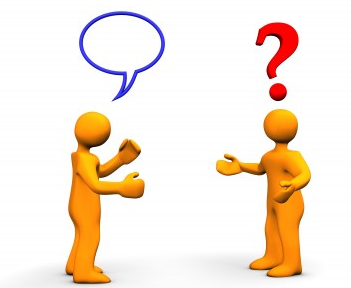 https://patientengagementhit.com/news/patient-provider-communication-strategy-may-boost-education
https://patientengagementhit.com/news/3-key-traits-of-a-positive-patient-provider-relationship
Positive Patient Relationships: Knowledgeable, Listens, and Trustworthy
Shared decision-making is central to building trust
Three main points:
Patient education (sound familiar?)
Understanding patients’ culture and personal preferences
Engaging family/caregiver
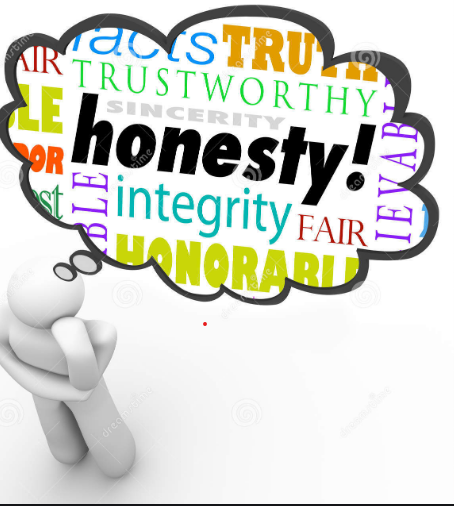 https://patientengagementhit.com/news/3-key-traits-of-a-positive-patient-provider-relationship
Recruitment and Hiring Barriers
Institutions and hiring practices may inhibit your hiring path
Ex: Historical Black Colleges and Social Work Program
The institution immediate need vs your need differs
Posting, interviews, and hiring timelines are long and with the current labor shortage, this is a major issue
Great candidates may not be available once interviews and offers are completed
Staff may get frustrated with burden of other responsibilities
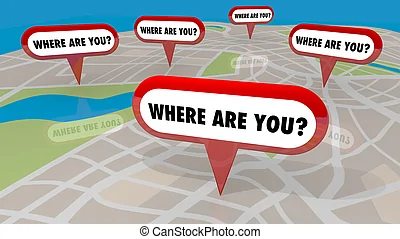 Interviewing Screening Tools
Look for community, experience in challenging roles, and passion
Involve team members if possible
Indicate the positive and negatives of the role
Positives: attitude to job; passion for underserved; admits challenges and resolve to them; willingness to learn and TEAM focused
Negatives: lack of flexibility, lack of team ability, lack of “fire” in their eyes
Attitudes Versus Experience
Throughout my experience, attitudes mean more to the success of the program than actual experience
Training can assist with deficiencies 

Attitudes cannot typically be taught

Knowledge of sickle cell is a plus but not necessary
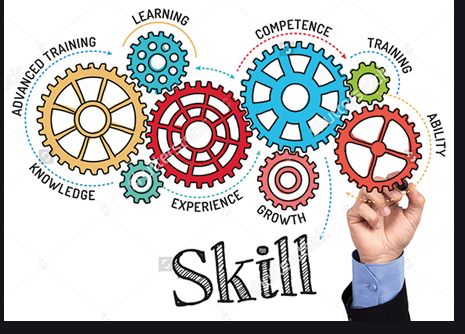 [Speaker Notes: All staff are CITI trained
Staff review the existing training now developed through the SCCAPE conference on disease, nutrition, roles and responsibilities, motivational interviewing,documenting and so much more.
Pair employee with seasoned staff for on the job intervention
Develop Talent Goals for employee to focus on during their probationary period. 
Pre/Post test on training outcomes]
Key Points
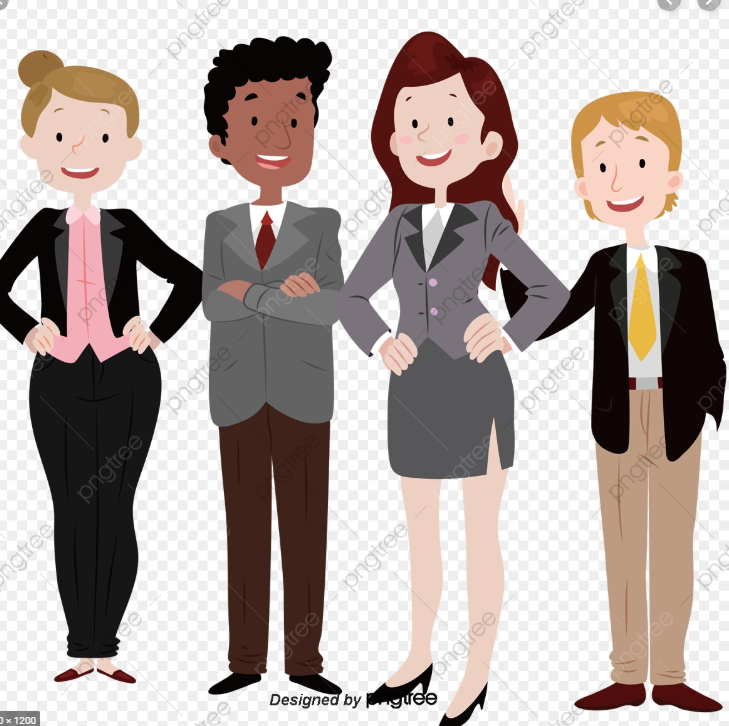 Offer independence yet be available
Recognize burnout and fatigue
Recognize key team members
Work with staff that have compassion with patients to improve skill sets that are not strong
Have an “open door” concept to stay connected to conflict and offer suggestions or support
Be a CHAMPION to the program
Recognize the challenges of TODAY
Job Descriptions
A lists of all job descriptions for the entire medical home team are on the web and can be located at: 
www.sccape.org (the official link will need to be added, not ready yet, due to SCCAPE conference)
Or contact Shirley Johnson at Shirley.Johnson@vcuhealth.org or Rachel.Walls@vcuhealth.org
Determination of Case Load for CHW/ Navigators in Clinical Care Setting
Focus on your highest needs patients
Metrics:
Length of stay
30-day re-admissions
Total cost
No standards established 
	How do you effectively manage your caseload?
Identify what your ideal schedule would look like
Based on your ideal schedule, determine your ideal caseload
Set up an efficient management system that allows you to streamline as many tasks as possible
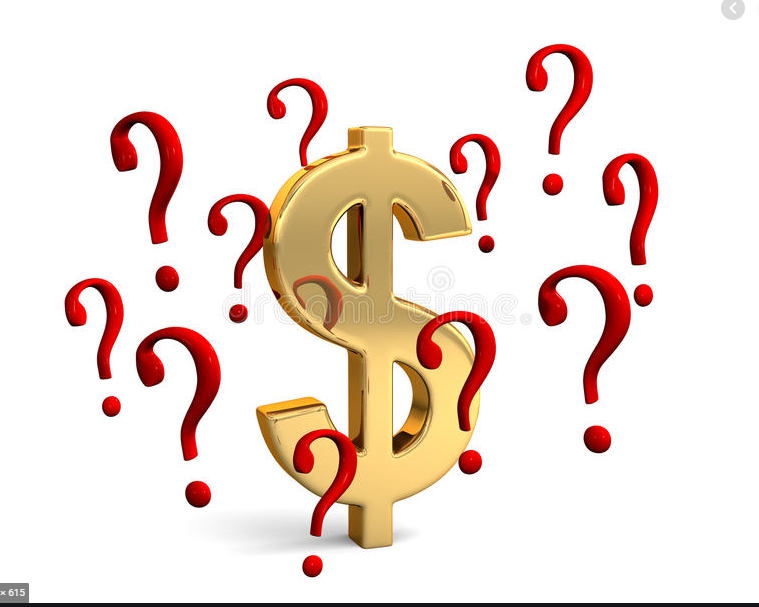 [Speaker Notes: How we began to identify high utilizers and continue to re-evaluate.]
Developing a Standard at VCU
Stratified patients by cost of care: 
Red: 2-year health care costs > $199K
Yellow: 2-year health care costs > $100K < $199K
Green: 2-year health care costs < $100K
Each navigator responsible for 25 patients in Red category and 25 in Yellow category
New Class of patients each year

In 5 years saved over $11 million
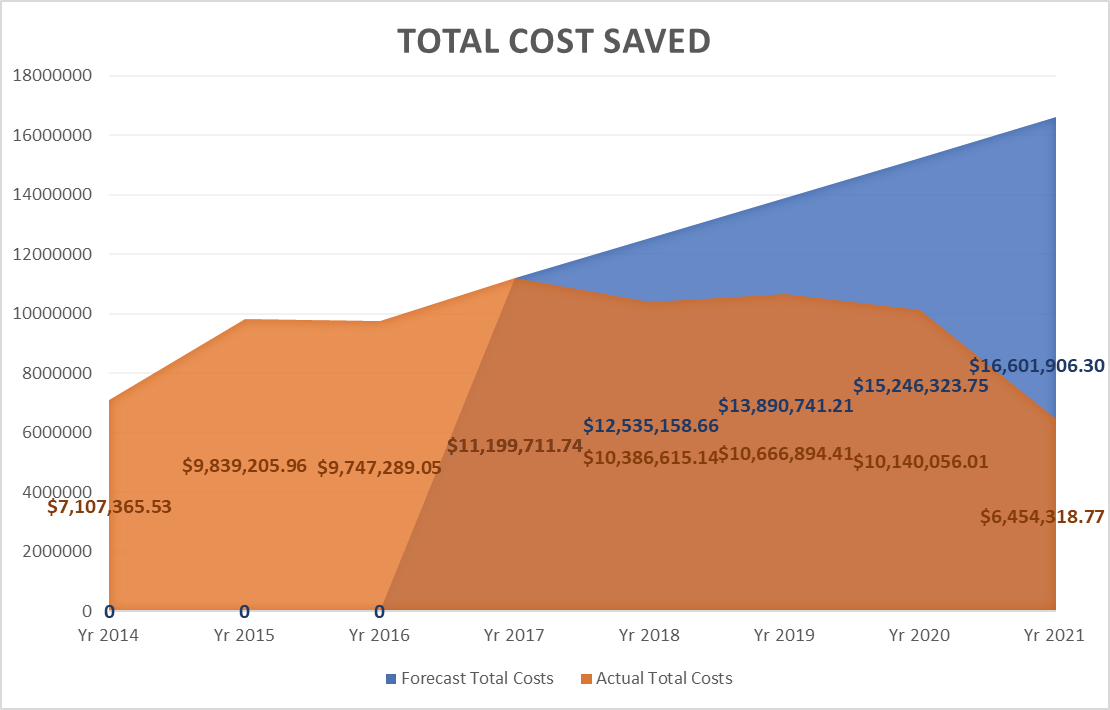 [Speaker Notes: The chart shows Projected vs Actual Total Costs from 2014 through 2021.]
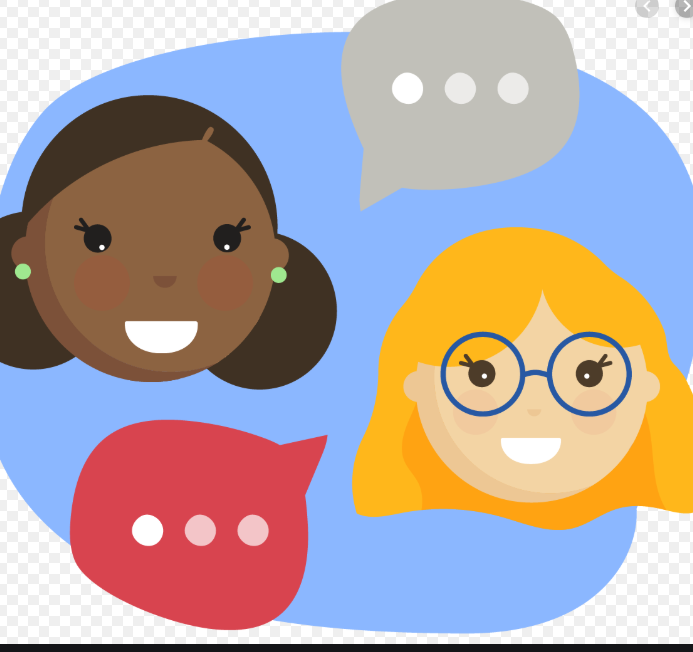 Best Hiring Practices
Full-time is a MUST
Why? 
Employee has accountability to their role and obligations
Commitment to the program and population
Establish a sense of commitment to the other team members
Builds relationships with patients
Can evaluate and offer rewards in compensation or bonus

Employee may feel more valued; highly discourage hourly staff
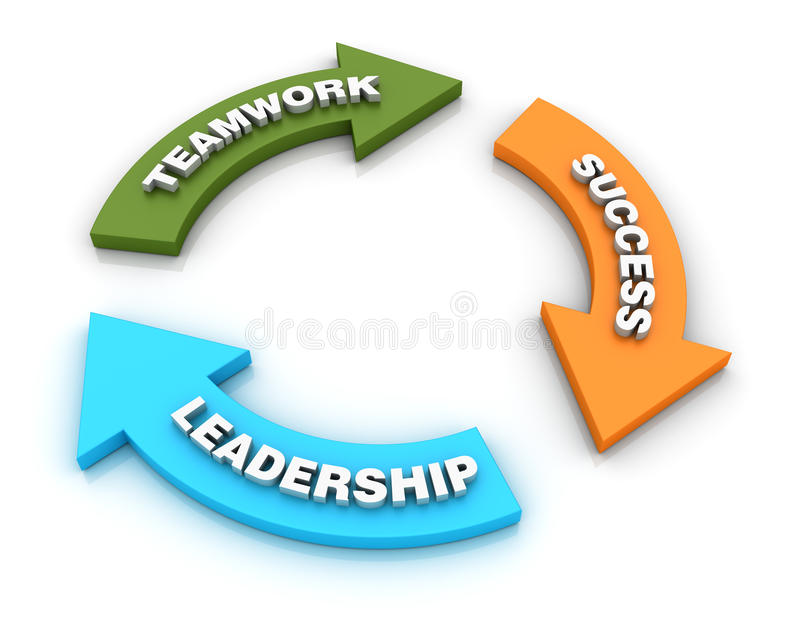 Attrition
The best interviewing team can underestimate the candidate and commitment to the program
Manager needs to be attentive to concerns and address problems as much as can be expected
The challenging employee can “TIP” the boat of success
Have staff cross-trained on other caseloads for follow-up
Try and offer raises, bonuses, or recognition to the team members when they work at higher level 
Evaluate success and support lack of success
Questions?
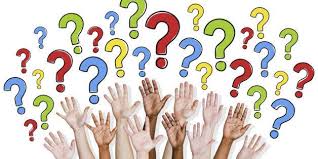 Auxiliary Slides
These slides can assist with roles and responsibilities of a behavioral health practice and can be used as an information for teams 

Any questions please reach out to: 
Shirley.Johnson@vcuhealth.org
Rachel.Walls@vcuhealth.org
Community Health Worker
Role
Outcomes
Liaison between medical team and patient
Advocate
Case management support
Relationship builder and trustworthy to patient
Ensure patients case management needs are met
Assist with medical compliance
Reporter to medical team
[Speaker Notes: So important to the program. SCD patients have medical needs of course, but what they have lacking, especially in adult care, is therapeutic support. Many patients suffer from anxiety, depression, PTSD(all a result of their disease and the trauma they have expeinced in the healthcare system). Trust is Key]
Transition Coordinator
Role
Outcomes
Liaison between pediatric and adult programs
Assist with educational plans from pediatric through adult to provide insight into potential educational/vocational planning
Ensuring successful transfer to adult medical care
Builds trustful relationship with patient/families to secure successful adult transfer
Patient has consistent staff supporting them through pediatrics and adults
Educational planning begins earlier and remains consistent
Assists with adult provider transfer and ensures follow through
[Speaker Notes: So important to the program. SCD patients have medical needs of course, but what they have lacking, especially in adult care, is therapeutic support. Many patients suffer from anxiety, depression, PTSD(all a result of their disease and the trauma they have expeinced in the healthcare system). Trust is Key]
Licensed Clinical Social Worker (LCSW)
Role
Outcomes
Provide necessary behavioral health treatments, diagnosis, and assessments
Transition liaison for adults
Therapy for the team
Being part of the team provides behavioral health insight into patients needs
Partner with pediatric social worker on streamlining of care for young adults
Generates revenue by billing
[Speaker Notes: So important to the program. SCD patients have medical needs of course, but what they have lacking, especially in adult care, is therapeutic support. Many patients suffer from anxiety, depression, PTSD(all a result of their disease and the trauma they have expeinced in the healthcare system). Trust is Key]
Social Work...
Originally created for the National Alliance of Sickle Cell Centers. 
Presented at NASCC Conference 2022
WHAT IS IT?
Social Work Breaks Barriers
Social work is a practice-based profession that promotes social change, development, cohesion and the empowerment of people and communities 
Social work practice involves the understanding of human development, behavior, and the social, economic, and cultural institutions and interactions. Social work professionals working with families and institutions have helped to provide and advance the following social impacts:
Civil Rights
Unemployment Insurance
Disability Pay
Workers’ Compensation
Reduced Mental Health Stigma
Medicaid and Medicare
Child Abuse and Neglect Prevention
Social Work is a way of  understanding individuals in relation to their environmentSystems Theory
Challenges You Encounter as a Social Worker
[Speaker Notes: Hurt people, hurt people
You never know when a crisis will arise]
Burnout in Social Work and Why
Staff shortages (93%), unmanageable caseloads (90%), and long hours (80%) are identified by social workers as major concerns affecting their ability to do their job​s, according to the union
Low salary, lack of organizational support, and not feeling appreciated 
Why are so many social workers leaving the profession?
"Workers are leaving the profession in droves due to excessive paperwork, too high caseloads, ridiculously complicated procedures, constant changes in procedures, cultures of bullying, poor management, and lack of funding and resources to arrange services for the people they are meant to be supporting.”
LEVELS OF 
SOCIAL WORK
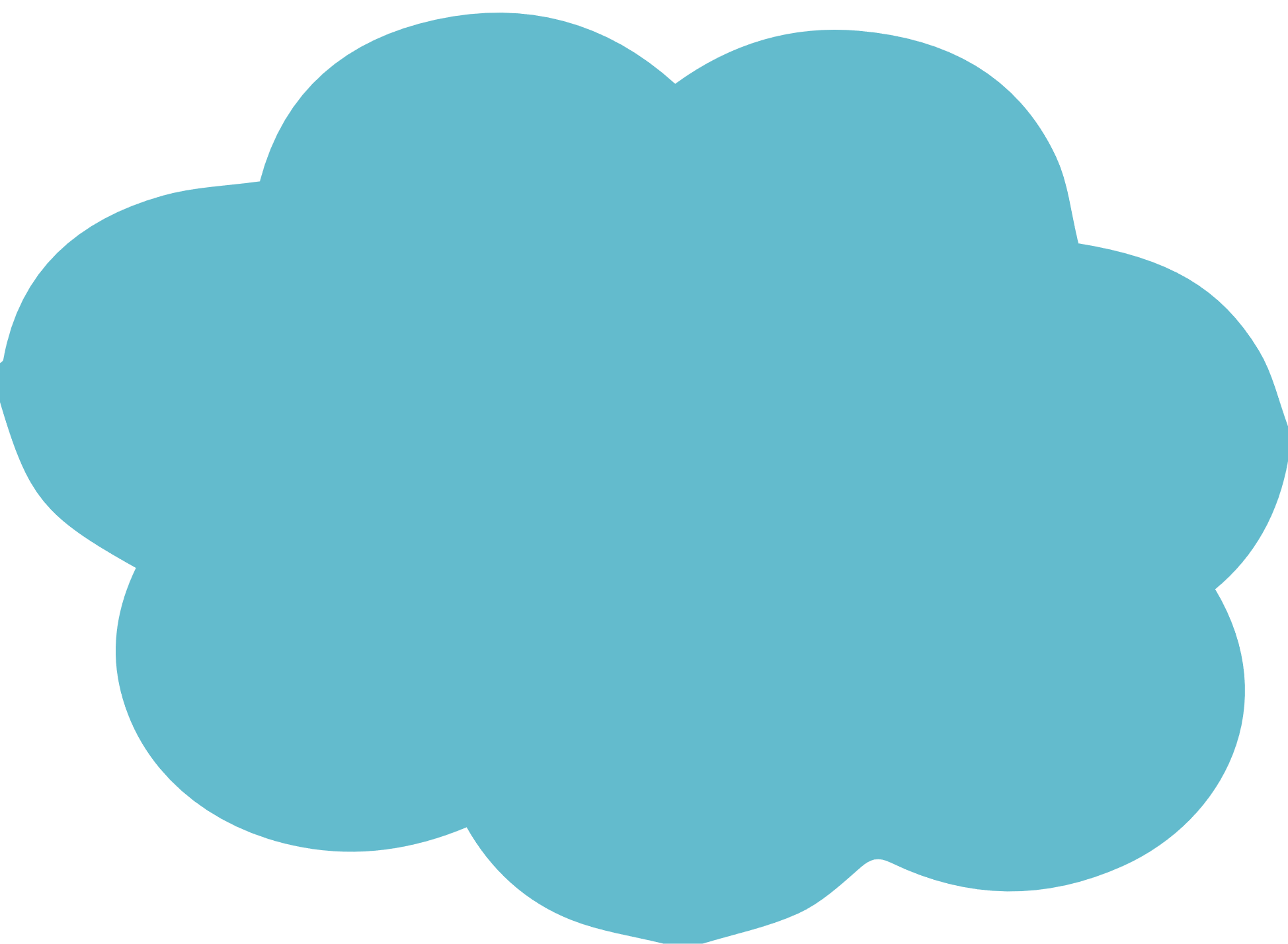 BSW
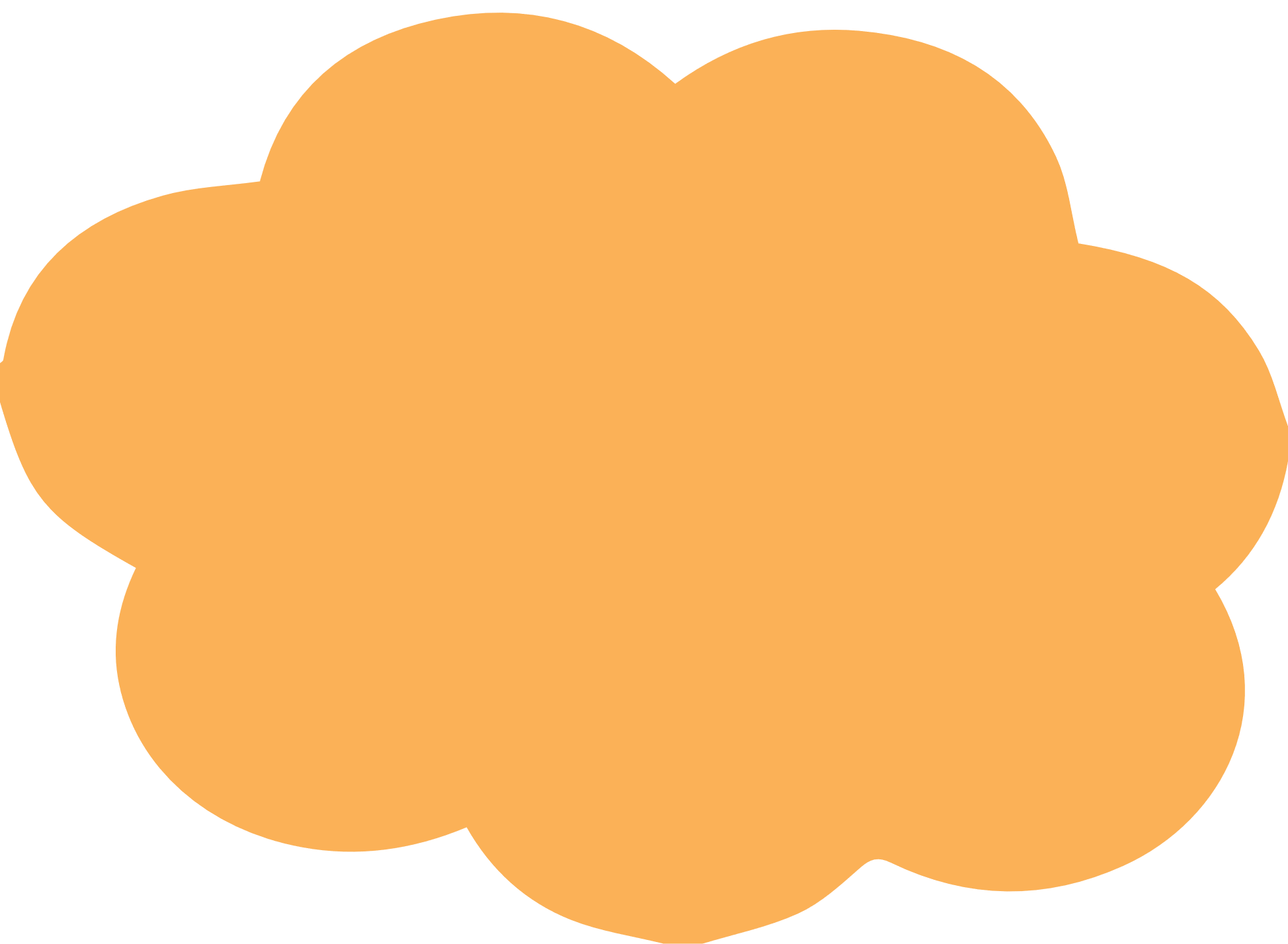 LSW
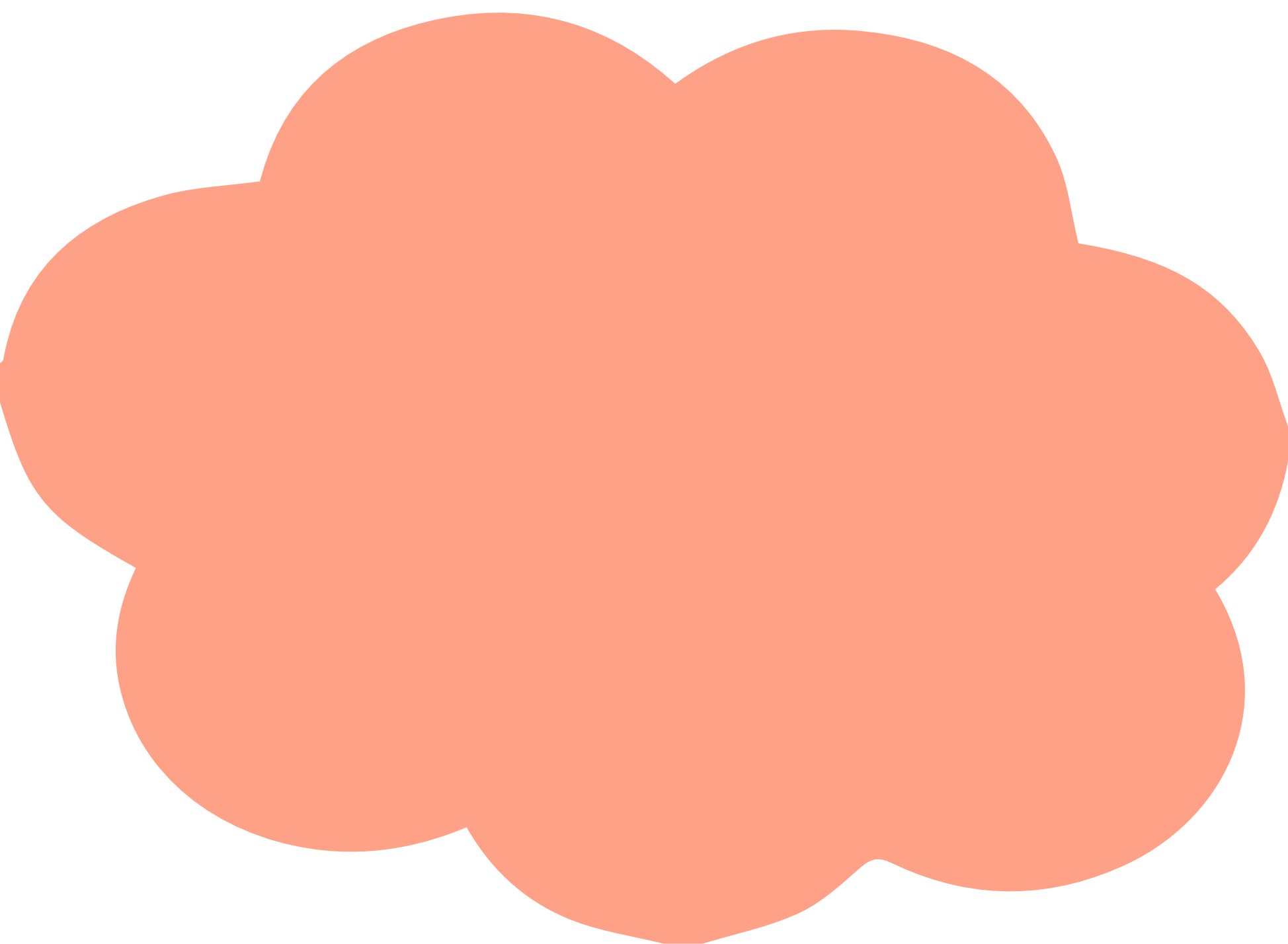 MSW
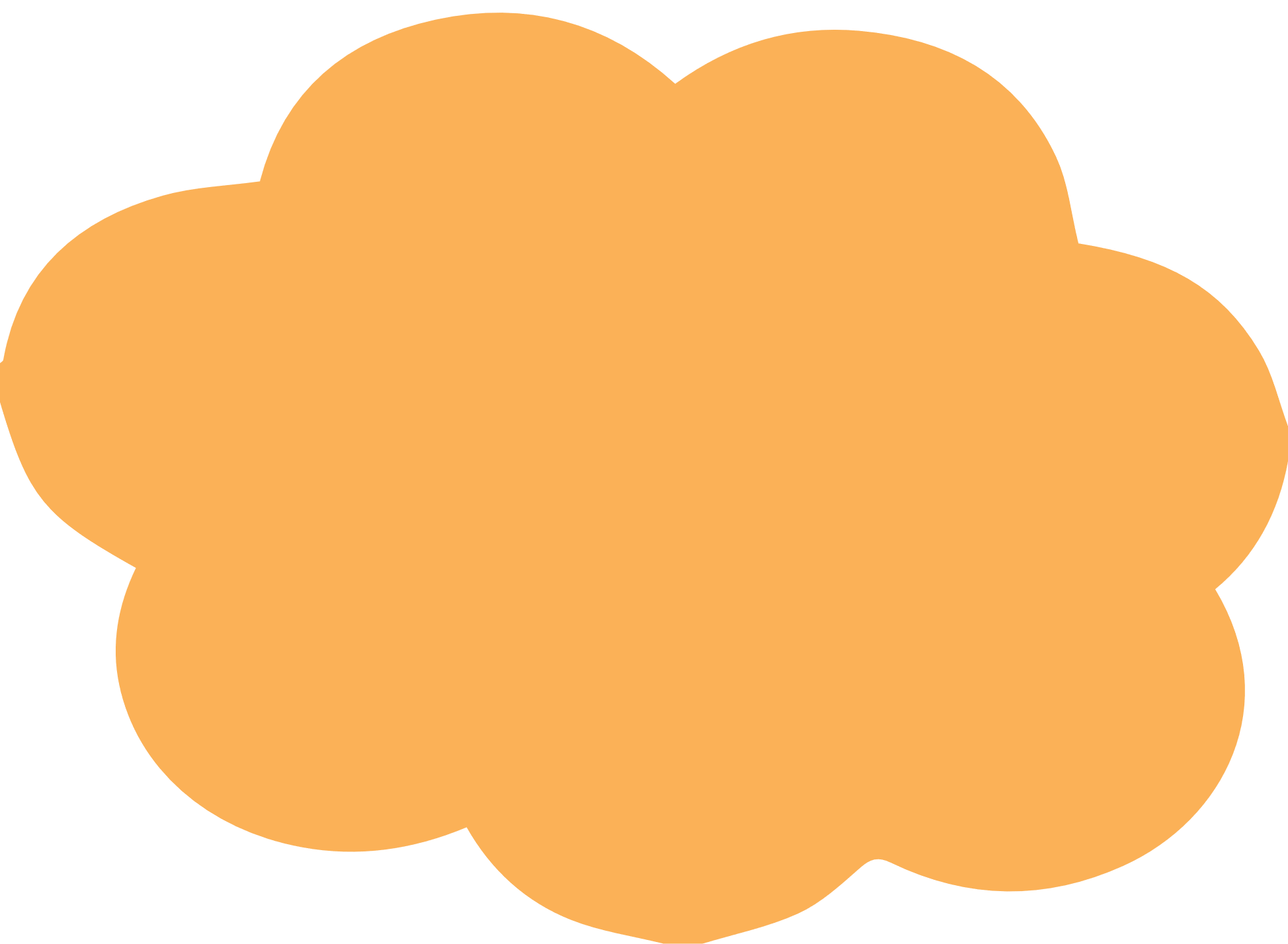 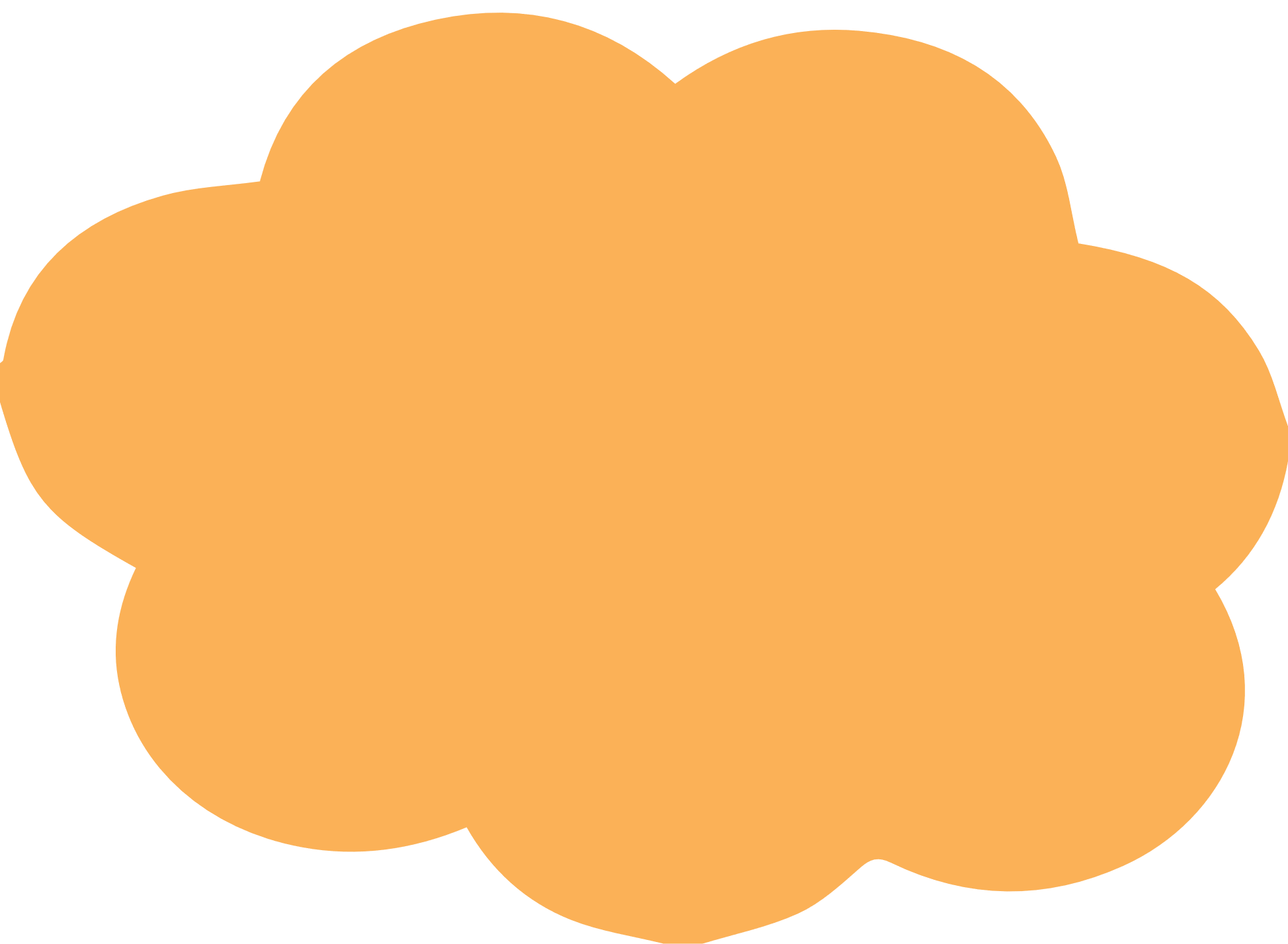 LMSW
LCSW
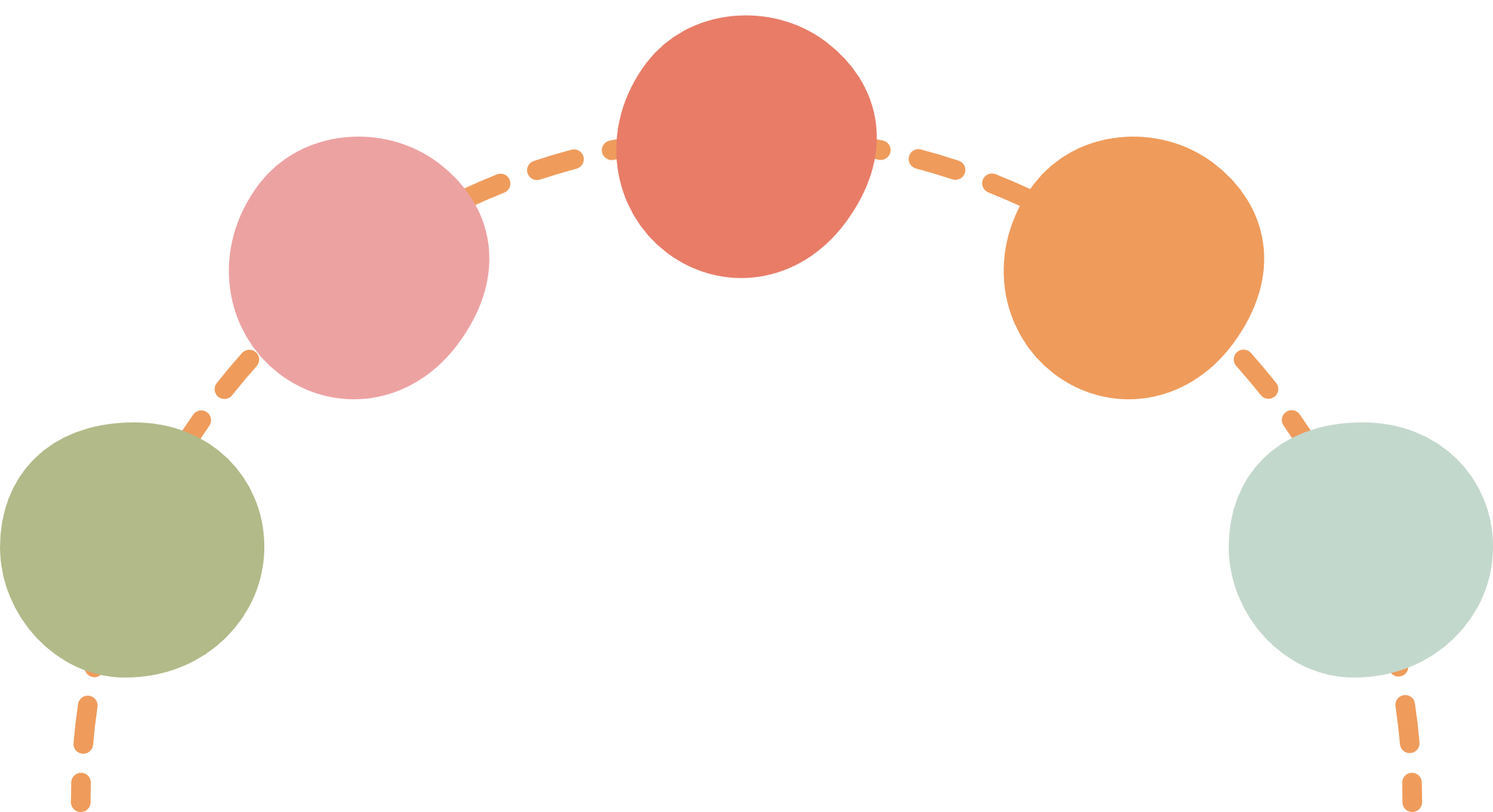 Focus:
Human Development and Behavior
Casework Planning
Direct Service
120 Credits
Individual & family support services
over the course of 4 years
Bachelor of Social Work (BSW)
Not Required for Licensure
Internship
400 hours
May be Certified/Licensed as LSW or CSW in some states.
Entry Level Position
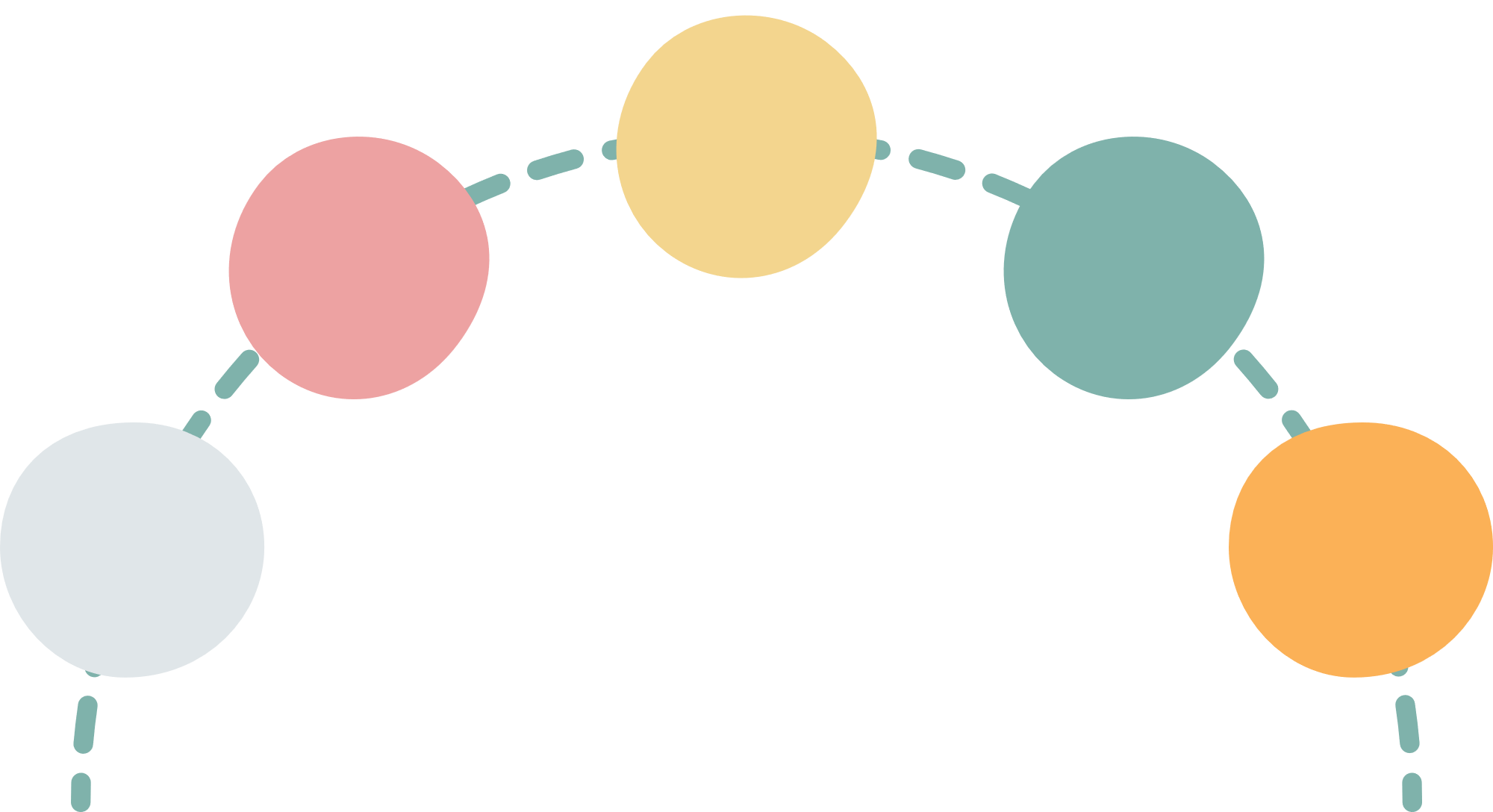 Case Management
Advocacy
Liaison
Consultation
Assessments
Psychotherapy (must be under supervision)
Focus
Macro, Meso, Micro
Scope of 
Practice
60 Credits
Community Engagement 
Community Organizing
over the course of 4 years
Internship
Master of Social Work (MSW)
Ethics
1,000-2,000 hours of supervised clinical fieldwork in specialty
Study NASW Code of Ethics
May be Certified/Licensed as LMSW, LBSW, or ASW depending on the state
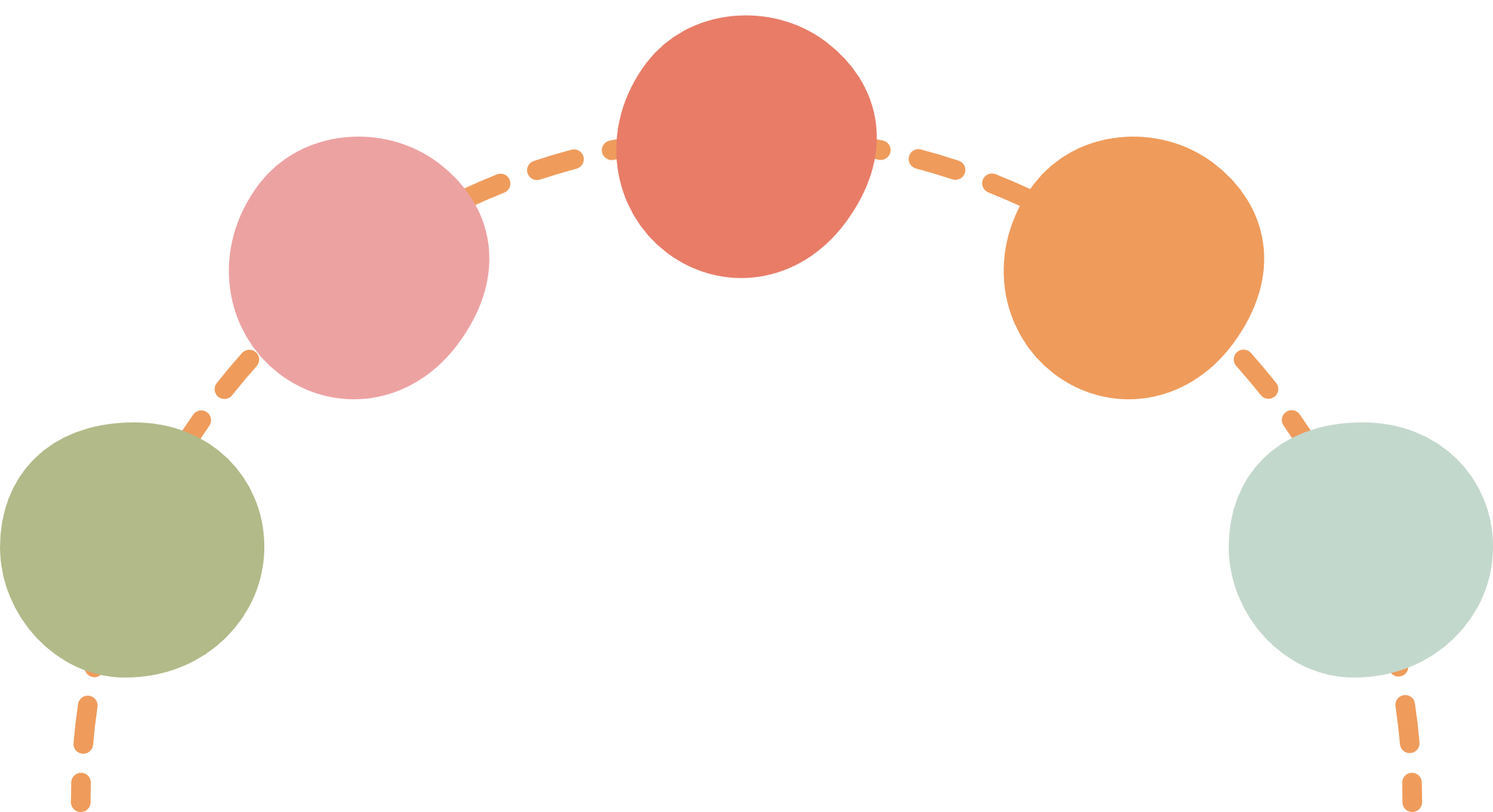 Focus
Diagnosing
Assessments
Psychotherapy- Intervention and Treatment
National Exam
Supervision
100+ hours of 1:1 Supervision with a Licensed Mental Health Practitioner
Passing score on ASWB Clinical Exam
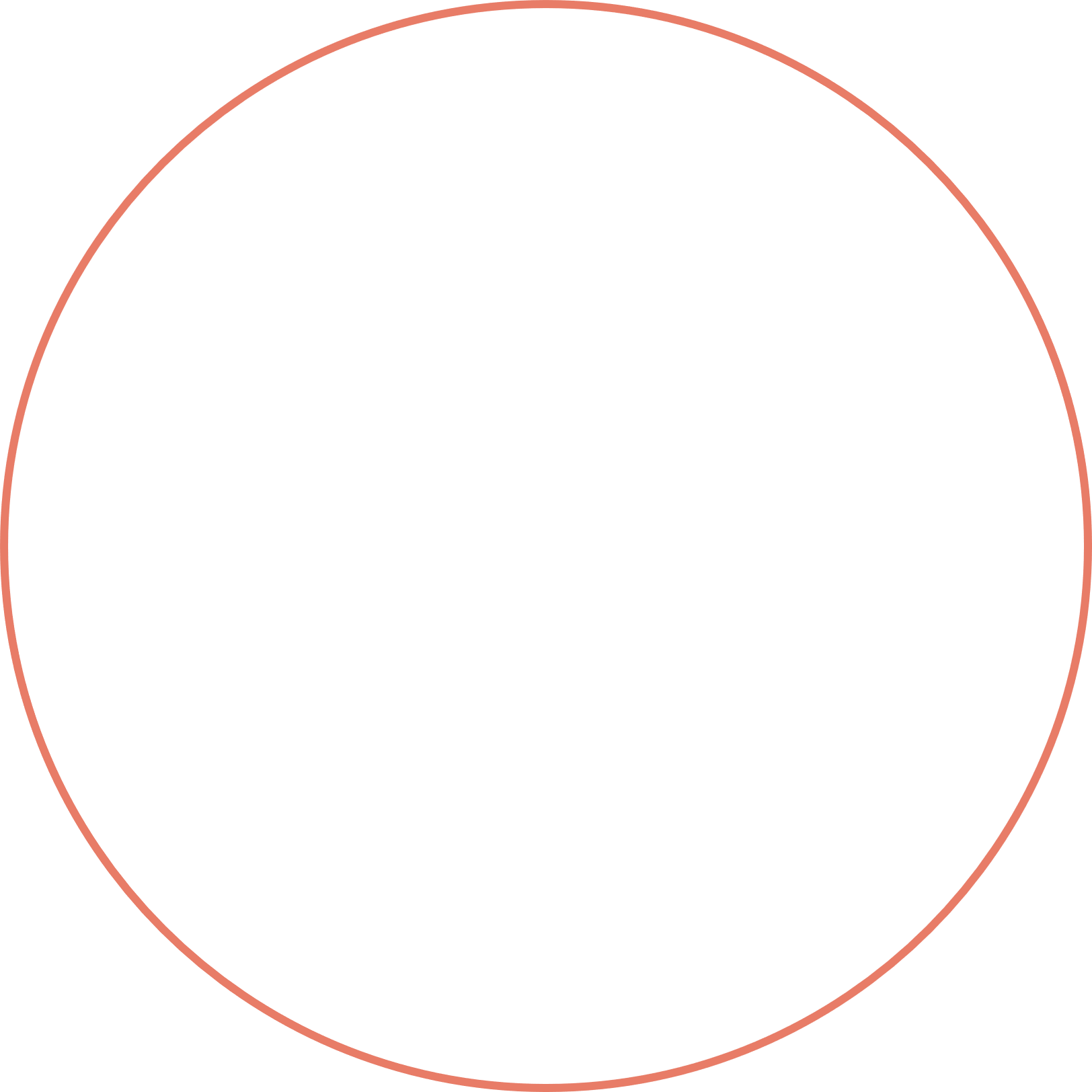 Clinical Practice
Able to practice psychotherapy independently, can bill for insurance
Licensed Clinical Social Worker
2,000-3,000 + hours of  1:1/group
May be Licensed as LCSW, LICSW, LCSW-R, LCSW-C depending on the state
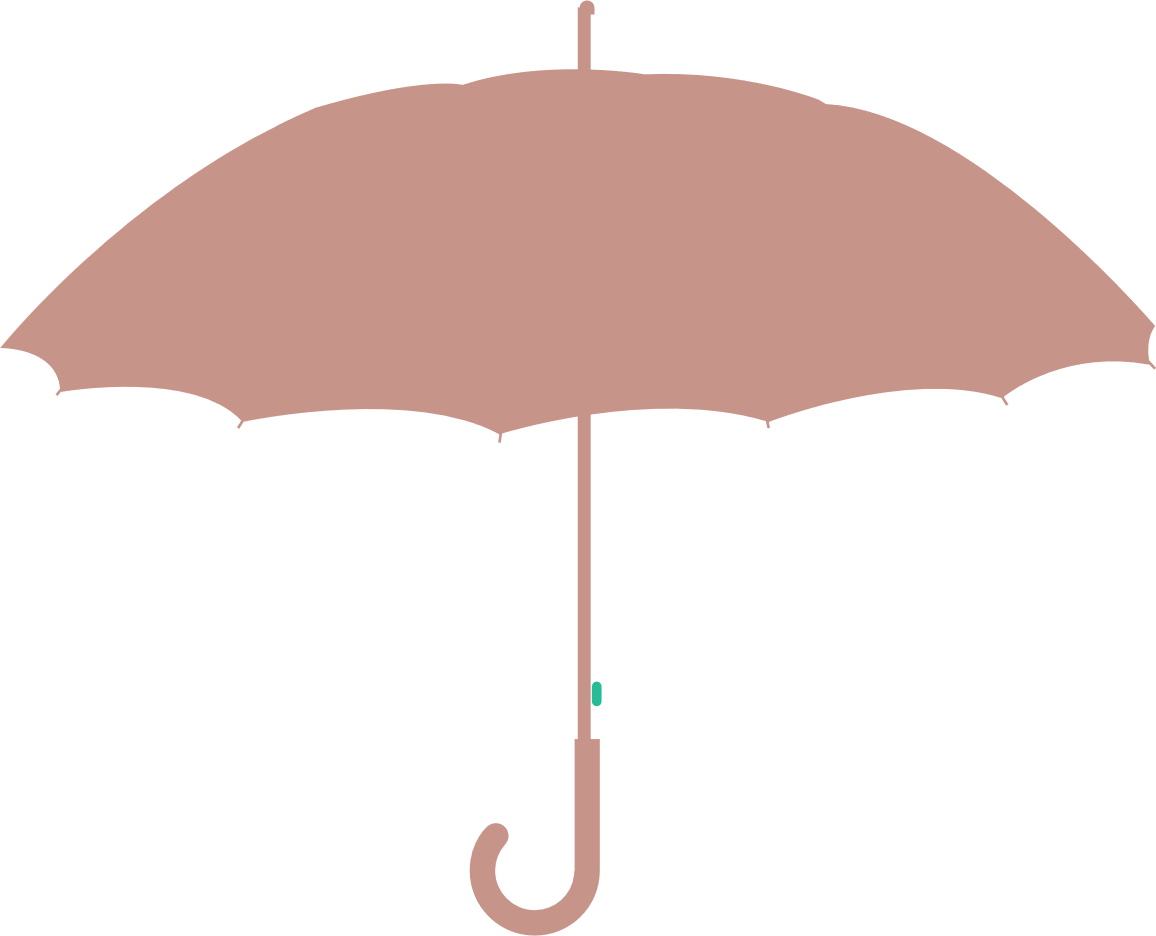 Psychotherapy 
(mental health counseling)
Licensed Clinical 
Social Worker
(LCSW)
Licensed Mental 
Health Counselor
(LMHC)
Clinical 
Psychologist
(PsyD, PhD)
Licensed Professional 
Counselor
(LPC)
Licensed Marriage & 
Family Therapist
(LMFT)
MEDICAL SOCIAL WORK
SICKLE CELL DISEASE
What social workers do NOT do: 

Prior Authorizations
Indirect Reporting

LCSW does NOT do: 

Case management 
... but they can when needed
Appointment Navigation and Management
Referrals to social services and government agencies 
Discharge Planning 
Liaison with providers
Transition Coordination  
Transportation  
Supportive Counseling (Active listening, Crisis Intervention) 
Deescalate Situation and refer to clinical profession if needed  
Case Management (Transportation, Housing, Disability, Insurance)
Referrals to Community Based Organizations 
Advocacy 
Vocational and Job Support 
Financial Navigation 
Assist with filing for disability (Medicaid/Medicare)
Bachelor of Social Work 
(BSW)
Everything a BSW can do, but also...
Master of Social Work
(MSW)
Support Groups/Focus Groups 
Educational Groups 
Program Development 
Reviews discharge summary with patient 
MSW can provide therapeutic support as long as they are supervised by a LCSW
Providing therapeutic interventions 
Program Development 
Assessments and Diagnosis
Referring to Psychiatry 
Referring to Community Resources for Special therapeutic interventions 
Supervision (if certified by state) 
Billing (LCSW can generate income for the institution) 
May be certified to offer alternative pain management/coping i.e., Pain Reprocessing Therapy (PRT), CBT, Mindfulness-based therapies
Licensed Clinical Social Worker
(LCSW)
Behavioral Health Role Clarity
Patient Navigator/CHW
Transition Coordinator
Clinical Social Worker/Psychologist
MSW Intern
Group facilitator (workshops and therapy groups)
CBO Referrals
Initial MH Assessments
Data entry
Managing Tiers of Engagement
Liaison between pediatric team, adult team, and CBO 
Planning, organizing events, camps, workshops, etc for TAP
TIP-RFT assessments
Referrals to LCSW, as needed 
Present at first adult appointment
Works 1:1 with high-risk patients, high utilizers of ER/hospital services, and transition aged patients 
Case management
SDOH Support
Medical liaison
Individual Psychotherapy and Treatment planning
BH/Substance Use Assessments
Refers out to psychiatry
Transition Assessment Review and Delegation Chart for Adult SCD Team
LCSW
Therapy
Patient   Navigator
Transition       Coordinator
MSW
 Intern
Assessments completed at first adult appointment visit by either LCSW or MSW intern. Each week LCSW reviews assessment outcomes with all behavioral health team members above in a meeting and team determines roles and responsibilities for patients based on assessment outcomes. 
LCSW: therapy appointment scheduled ___yes___ no_____ date
MSW Intern follow-up___ yes___ no___ assignment
Transition Coordinator follow-up:___ yes___ no 	Educational Plan in EPIC:____ yes___ no
Patient Navigator follow-up:___ yes___ no___ assignment 
Transition Coordinator will update team members weekly during morning 
meeting after this is completed.